OSTEOLOGÍA
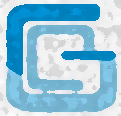 Borde
arrugado
Célula osteogena 
(se transforma en 
Osteoblasto)
Osteoblasto
(forma el tejido
óseo)
Osteocito
(mantienen el tejido 
óseo)
Osteoclasto
(se encarga de la resorción o
Destrucción de la matriz ósea)
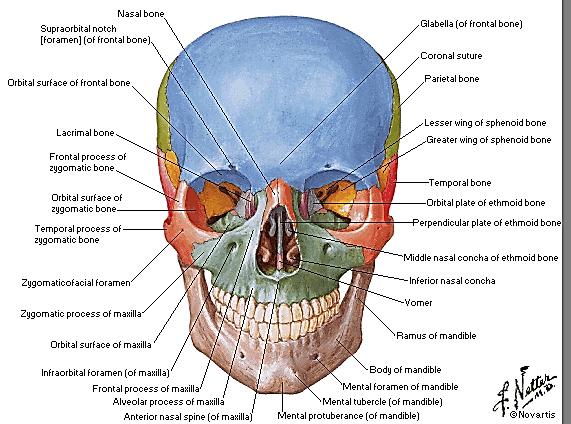 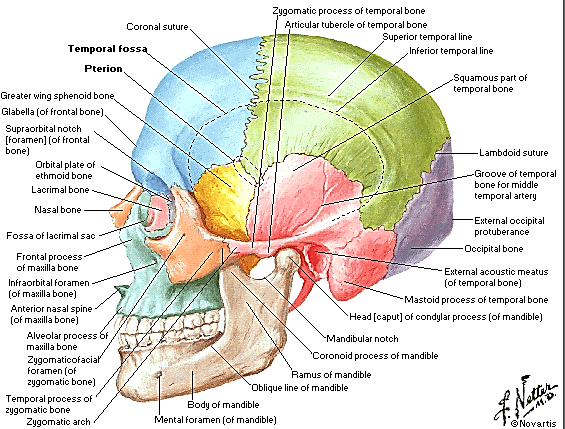 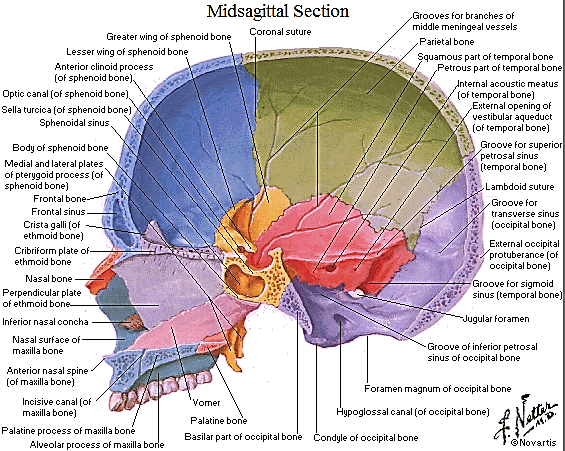 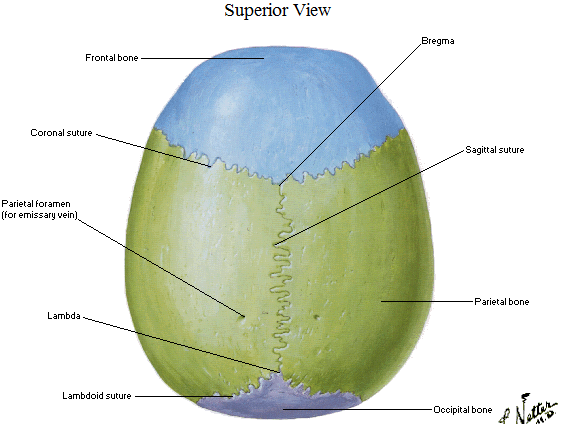 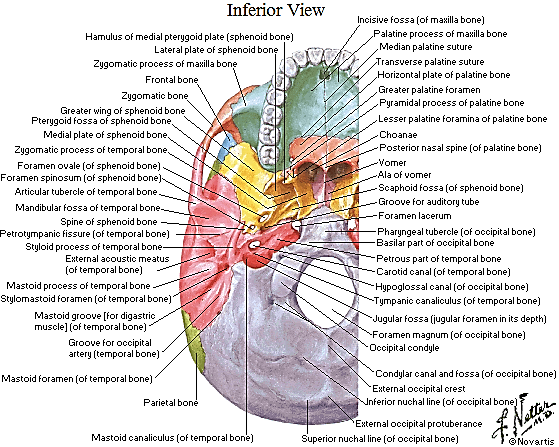 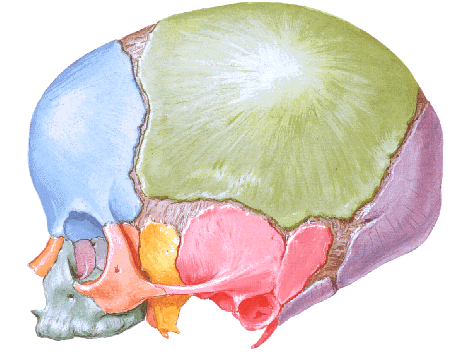 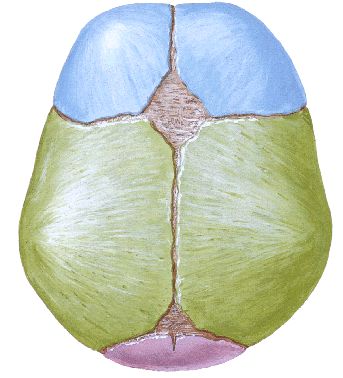 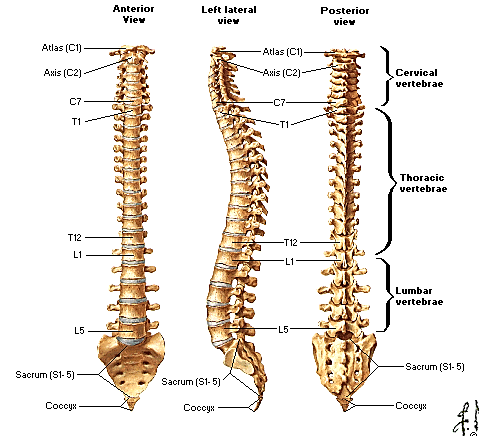 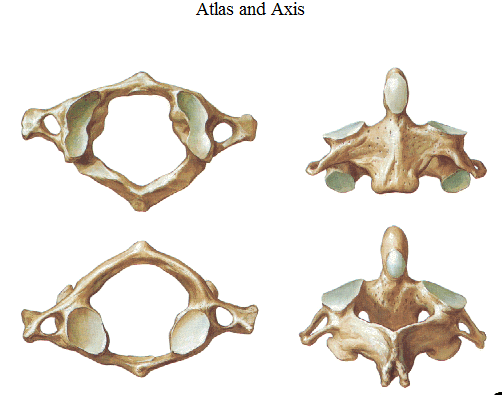 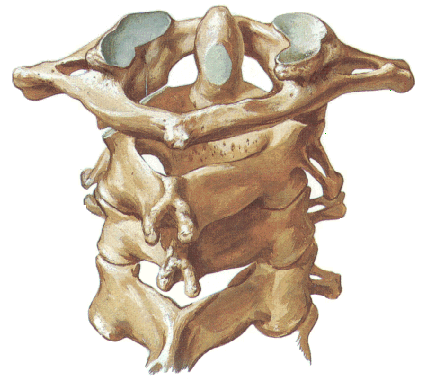 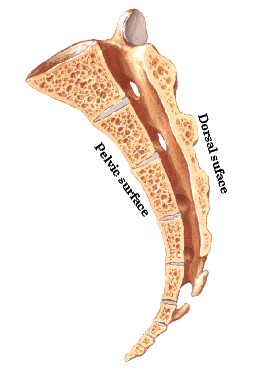 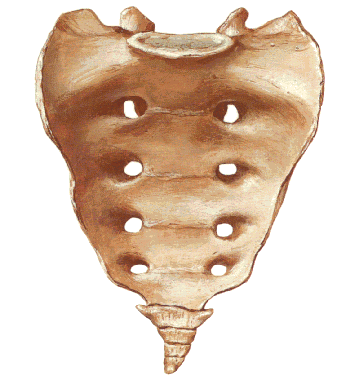 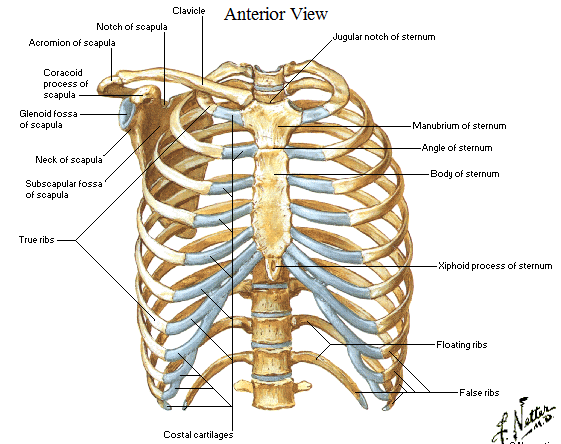 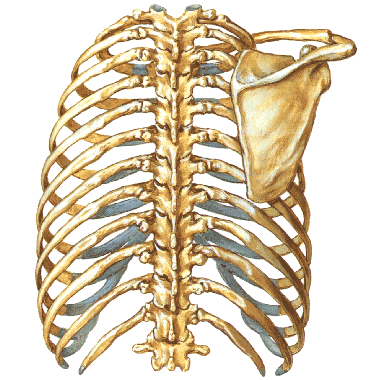 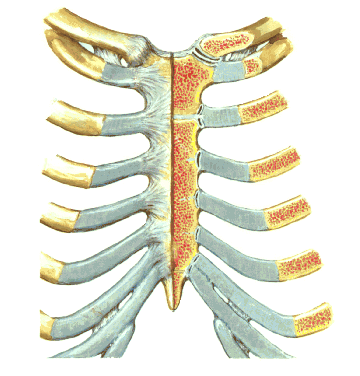 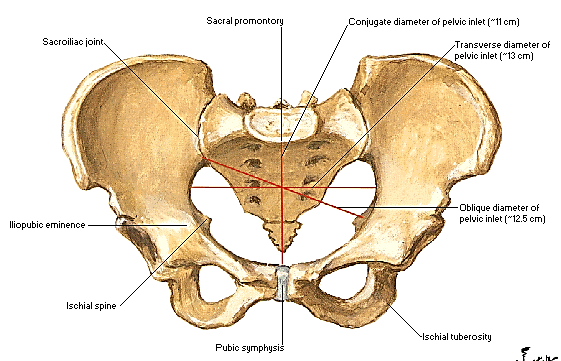 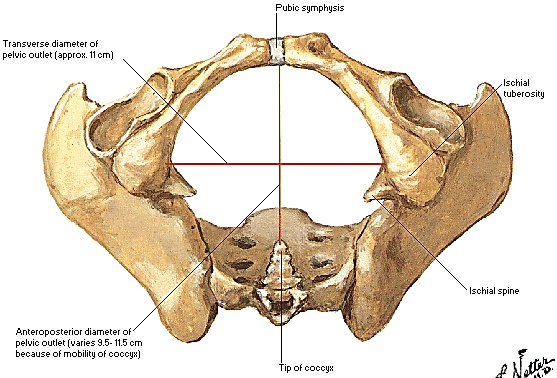 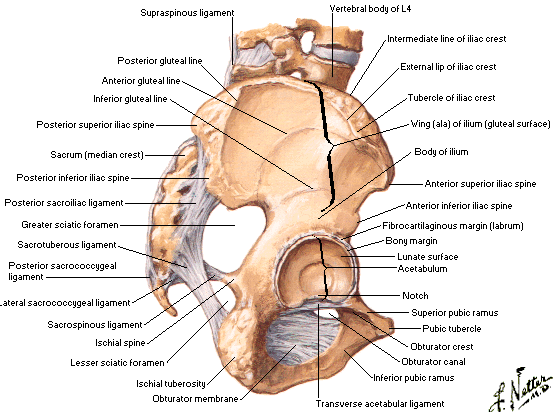 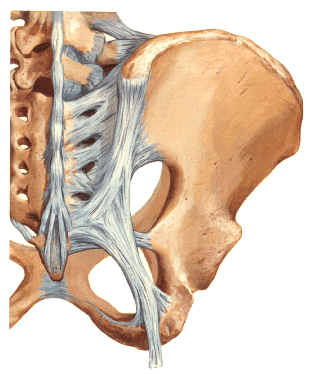 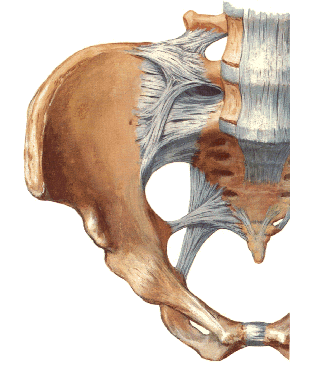 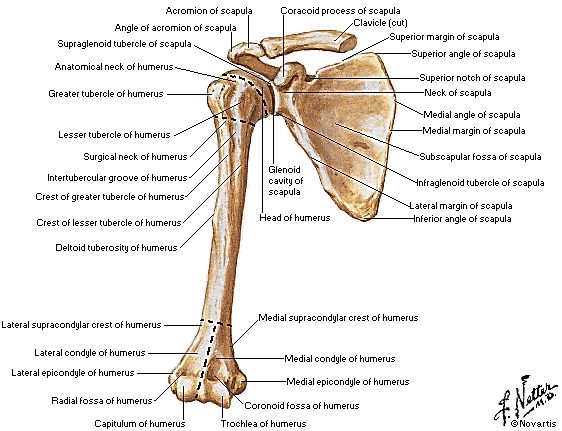 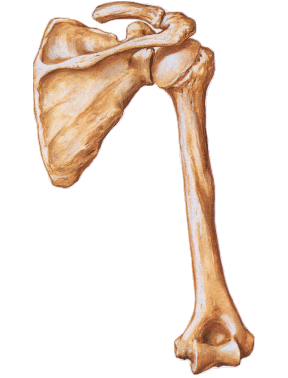 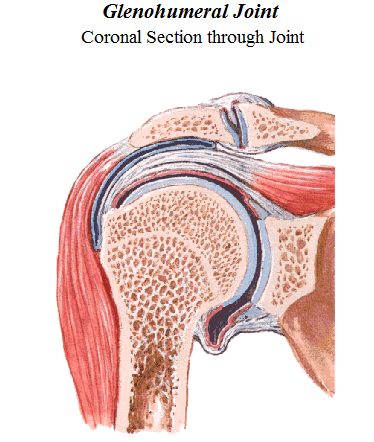 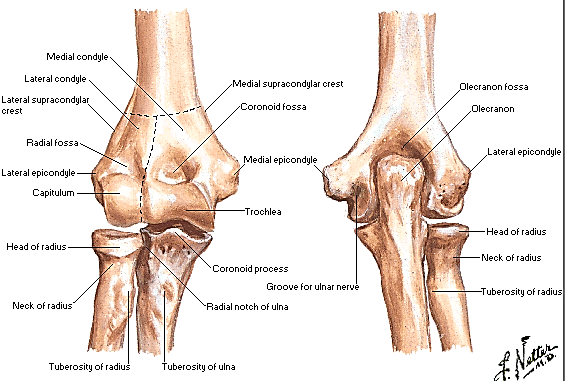 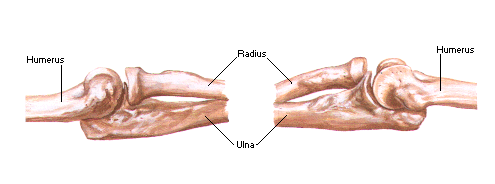 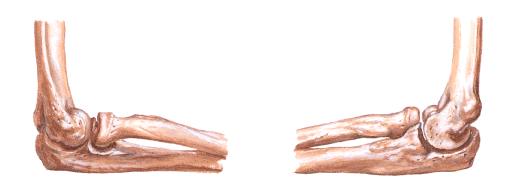 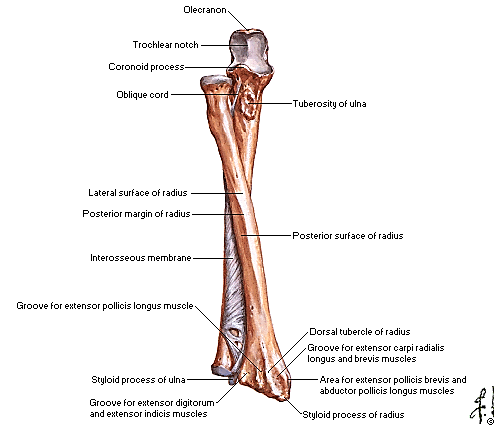 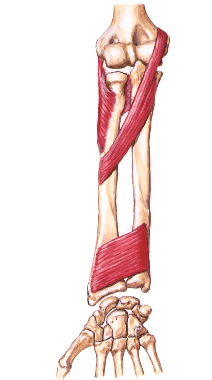 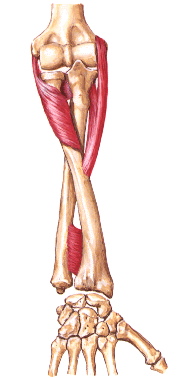 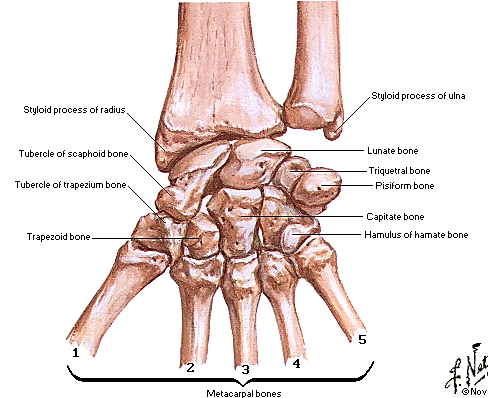 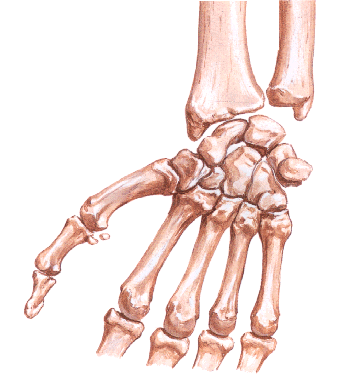 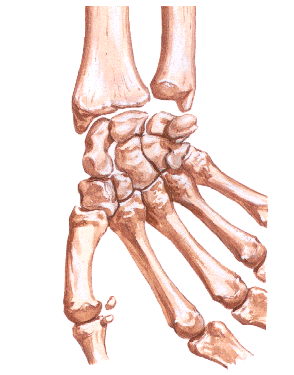 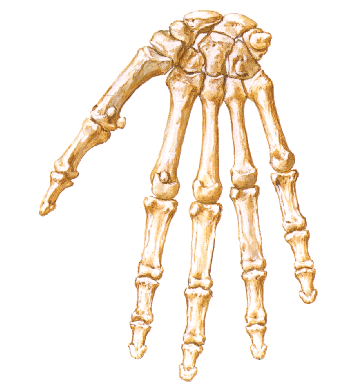 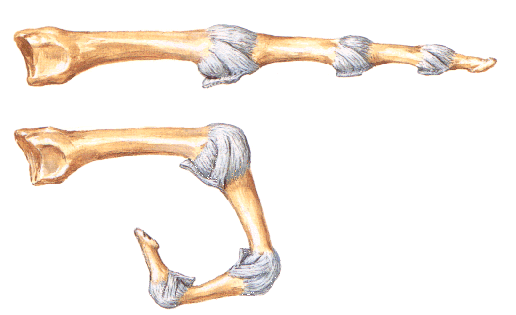 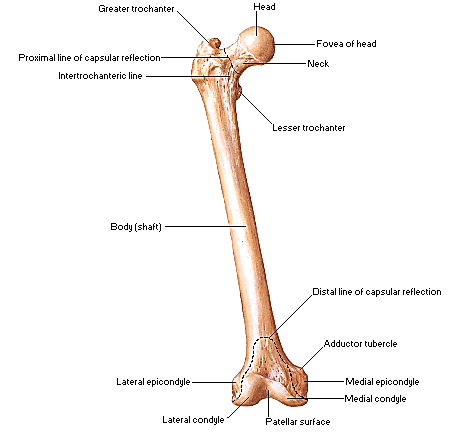 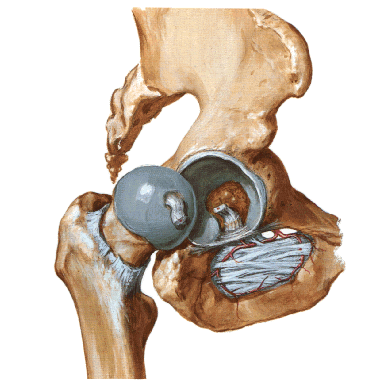 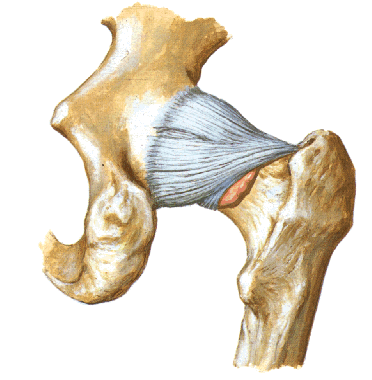 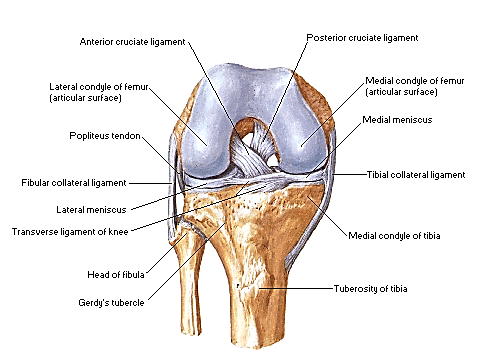 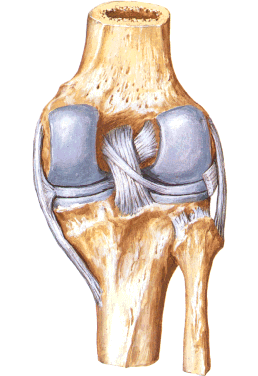 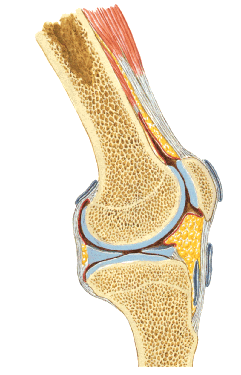 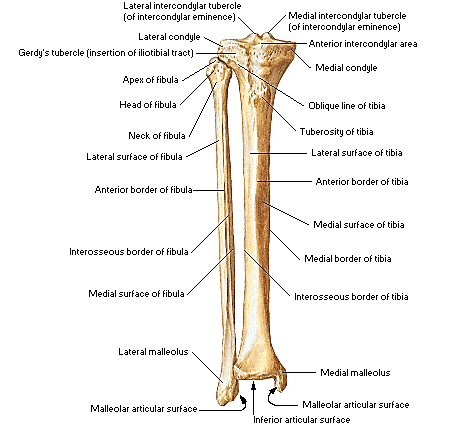 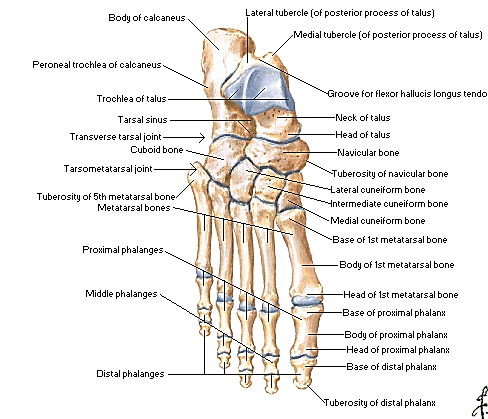 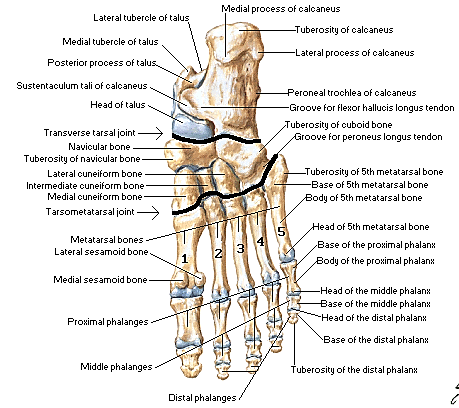 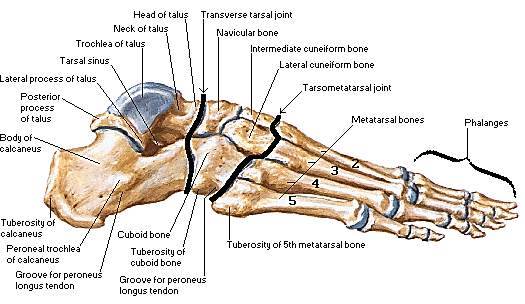 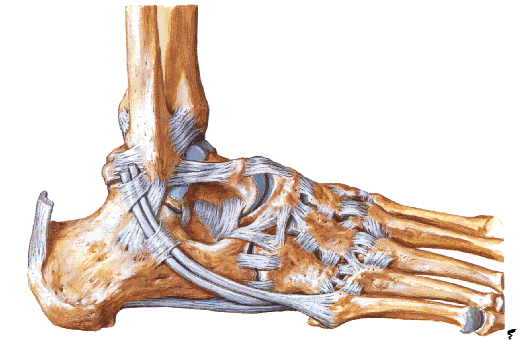